Opplæringstiltaksamarbeid og medbestemmelse
Samling: Samarbeid og medbestemmelse
Målgruppe: ledere og tillitsvalgte

Arbeidshefte
Mål
Mål med samlingen: Økt kunnskap om betydningen av et godt samarbeid mellom de tillitsvalgte og lederlinjen.
 
Tema: 
samarbeid og medbestemmelse i staten
roller og ansvar – de tillitsvalgte og lederlinjen 
dilemmaer i leder og tillitsvalgtrollen
dilemmaer for diskusjon og refleksjon
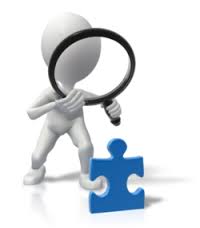 Oppgave: Godt samarbeid – roller og ansvar
INDIVIDUELT
1. Hva mener du kjennetegner et godt samarbeid mellom partene?
Skriv:  



2. Hva mener du er øverste ledelsens rolle og ansvar for å bidra til et godt samarbeid?  
Skriv:


3. Hva mener du er mellomleders rolle og ansvar for å bidra til et godt samarbeid?  
Skriv:



4. Hva mener du er de tillitsvalgtes roller og ansvar for å bidra til et godt samarbeid?  
Skriv:
GRUPPE
1. Hva mener dere kjennetegner et godt samarbeid mellom partene?
Skriv:  



2. Hva mener dere er øverste ledelsens rolle og ansvar for å bidra til et godt samarbeid?  
Skriv:


3. Hva mener dere er mellomleders rolle og ansvar for å bidra til et godt samarbeid?  
Skriv:



4. Hva mener dere er de tillitsvalgtes roller og ansvar for å bidra til et godt samarbeid?  
Skriv:
Instruksjon: 
1. Tenk individuelt – skriv ned noen punkter på hvert punkt (3 min) 

2. Del i grupper på 4– 6 og forsøk å bli enig om noen punkter (10 min)

3. Rapportering fra hver gruppe på tavle/flippover (10 min)
Krav og forventinger i rollen som leder og tillitsvalgt

Hvilke krav og forventninger ligger til rollen som leder og tillitsvalgt i staten? 

Tenkt individuelt og del i mindre grupper.
[Speaker Notes: Be alle om å tenke og skrive ned noen punkter på det som kjennetegner et godt samarbeid.  
Er gruppen s]
Dilemmaer i rollen som leder og tillitsvalgt

Hvilke dilemmaer i leder og tillitsvalgtrollen opplever du?

Tenkt individuelt og del i mindre grupper.